ДОМАШНИЕ ЖИВОТНЫЕ
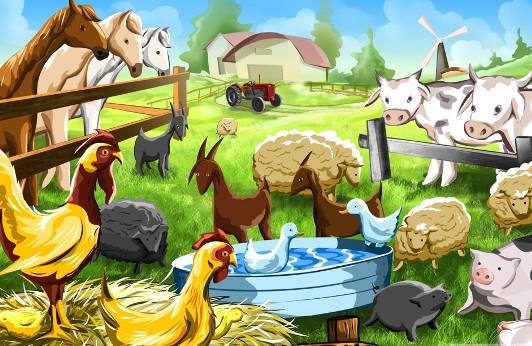 Подготовила воспитатель 
1 кв. категории
Сулимова Любовь Сергеевна
МБДОУ д/с № 4 г.Арзамас
У КРЫЛЬЦА ЛОХМАТЫЙ ПЕС ЛЕГ,
 УТКНУВШИ В ЛАПЫ НОС. 
ТИХО, МИРНО ОН СОПИТ,
МОЖЕТ, ДРЕМЛЕТ, МОЖЕТ, СПИТ. 
А ПОПРОБУЙ, СУНЬСЯ ВОР — 
ВМИГ ЗАЛАЕТ НА ВЕСЬ ДВОР.
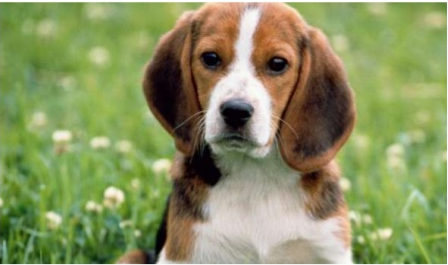 ЛЕЖЕБОКА РЫЖИЙ КОТ 
ОТЛЕЖАЛ СЕБЕ ЖИВОТ.
 КУШАТЬ ХОЧЕТСЯ, 
НО ЛЕНЬ ВОРОЧАТЬСЯ.
 ВОТ ЛЕЖИТ СЕБЕ И ЖДЕТ -
МОЖЕТ МИСКА ПРИПОЛЗЕТ?..
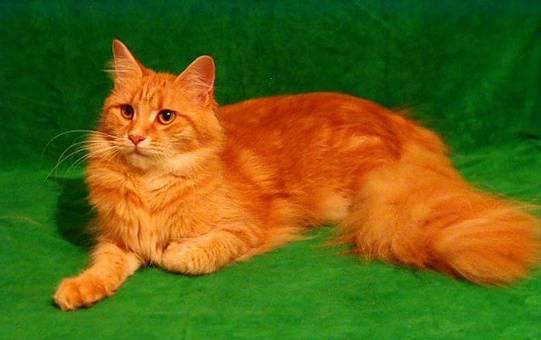 ИДЁТ КОЗА ПО УЛИЦЕ, ДОМОЙ ТОРОПИТСЯ. ДОМА ЕЁ ХОЗЯЙКА ПОКОРМИТ И НАПОИТ. А ЕСЛИ ХОЗЯЙКА ЗАМЕШКАЕТСЯ, КОЗА САМА СЕБЕ ЧТО- НИБУДЬ СТАЩИТ. В СЕНЯХ ВЕНИК ПОГЛОЖЕТ, НА КУХНЕ ХЛЕБЦА УХВАТИТ, В ОГОРОДЕ РАССАДЫ СЪЕСТ, В САДУ КОРУ С ЯБЛОНИ СДЕРЁТ. ВОТ КАКАЯ ВОРОВАТАЯ, ОЗОРНАЯ! А МОЛОЧКО У КОЗЫ ВКУСНОЕ, ПОЖАЛУЙ, ЕЩЁ ВКУСНЕЕ КОРОВЬЕГО.
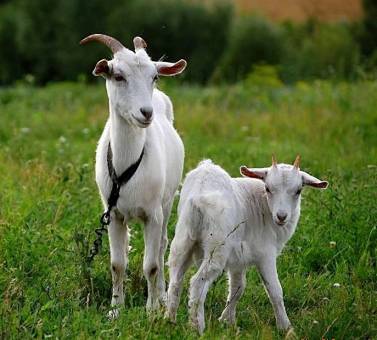 Я- ПОРОСЕНОК, Я- ПОРОСЕНОК,
САМЫЙ ЛЮБИМЫЙ, САМЫЙ РОДНОЙ !
У БАБУШКИ СВИНКИ ЛЮБИМЫЙ 
ВНУЧОНОК, МОЖЕТ БЫТЬ ПЯТЫЙ, 
А МОЖЕТ - ВОСЬМОЙ.
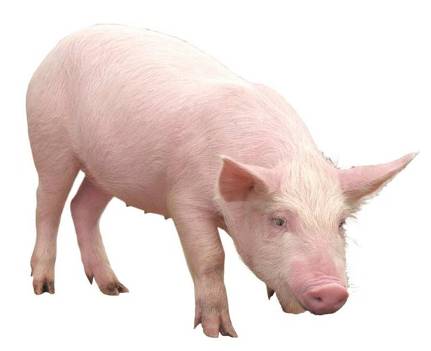 КОРОВУШКА, КОРОВУШКА, 
РОГАТАЯ ГОЛОВУШКА!
МАЛЫХ ДЕТОК НЕ БОДАЙ,
МОЛОКА ИМ ЛУЧШЕ ДАЙ!
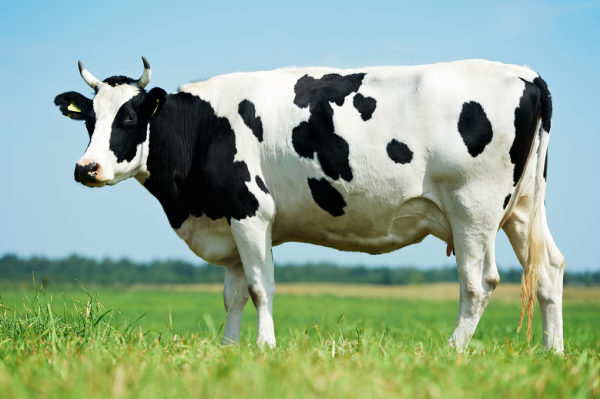 Я КАТАЛСЯ НА КОНЕ ЛЕТНЕЙ НОЧЬЮ ПРИ ЛУНЕ.
МЫ СКАКАЛИ ПО ЛУГАМ, ПО ЛЕСАМ И ПО ГОРАМ...
А ПОД УТРО НА РАССВЕТЕ ОБОГНАЛИ ДАЖЕ ВЕТЕР!
Я КАТАЛСЯ НА КОНЕ -ТОЛЬКО ЖАЛКО,ЧТО ВО СНЕ.
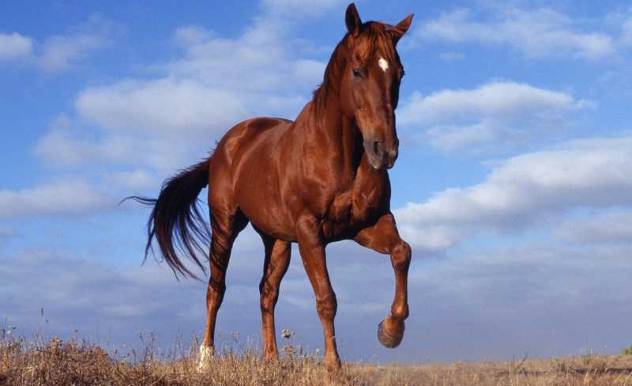 ГУСЬ КРИКЛИВЫЙ, С ДЛИННЫМ НОСОМ. 
ШЕЯ СЛОВНО ЗНАК ВОПРОСА. 
ГУСЬ ИДЁТ ГУЛЯТЬ В ЛУГА 
И ГОГОЧЕТ: ГА-ГА-ГА!
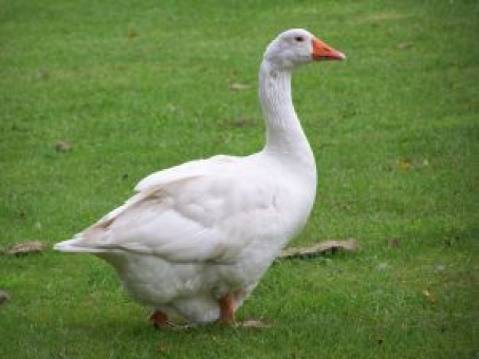 НЕ БУДИЛЬНИК И НЕ МАМА
ПОДНИМАЕТ УТРОМ РАНО. 
БУДИТ ПЕТЯ-ПЕТУШОК –
САМЫЙ ЗВОНКИЙ ГОЛОСОК.
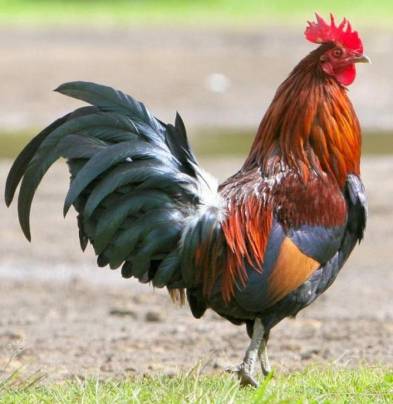 ИНДЮК НАДУТЫЙ ВСЕМ ЗНАКОМ,
НО ДРУЖАТ С НИМ ЕДВА ЛИ.
НЕ ВАЖНИЧАЙ, ЧТОБ ИНДЮКОМ 
ТЕБЯ НЕ НАЗЫВАЛИ!
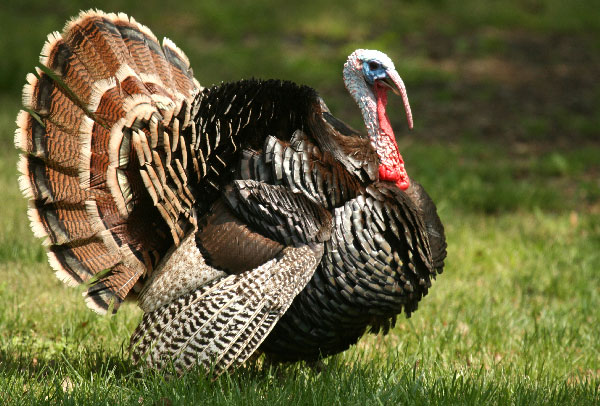 Кролик мордочкой пригож,Он на зайчика похож,Тоже, как и тот — трусишка,Тоже в меховых штанишках.Только в норке он живет,И морковку там грызет,И капусту, и траву,Все съедает на лугу.Ну, а если пригласить,Кролика к себе пожить,Он, конечно, согласится,В вашем доме поселится.И у вас он будет жить,И любовь свою дарить.
За лесом, у речкиГуляют овечкиДобрые овечки,Мягкие сердечки,
    И шерсть у овечекВ забавных колечках
    Сняли свою шёрстку,Мягкую, не жёсткую.
    Из пушистых нитейМама вяжет свитерТёплый, словно печка-
    Шерсть дала овечка.Будет много пряжи –Мы носочки свяжем!
    Не услышишь ни словечкаТы от маленькой овечки.На любой вопрос тебе
    Лишь упрямо скажет: «Бе-е-е»
Зверь выносливый – осёл,
   Может груз перевозить,
   По дорожке чтоб он шёл,
   Его надо убедить.
   Своенравны и упорны
   По характеру ослы,
   И бывают даже вздорны,
    А бывают,- вовсе злы!
    К ним подход особый важен,
    С добротой, с душой, с теплом,
    С лаской; коль осёл поглажен – 
    Можно справиться с ослом!
    Если ослик скажет - стоп,Вы забудьте про галоп,Потому что средь вреднюшек,Ослик - главный из зверюшек!
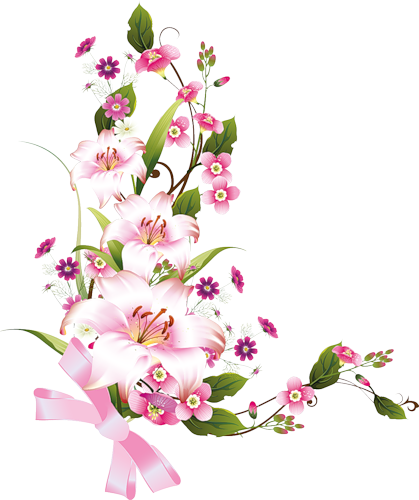 Спасибо за внимание!